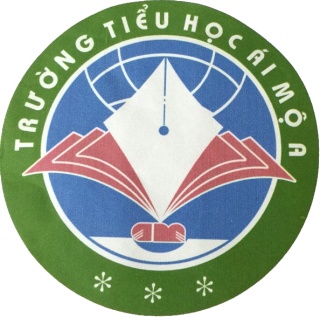 PHÒNG GD&ĐT  QUẬN LONG BIÊN
TRƯỜNG TIỂU HỌC ÁI MỘ A
MÔN: TOÁN 4
Tiết: 9  -  Tuần : 2
TÊN BÀI: So sánh các số có nhiều chữ số


GV thực hiện: Nguyễn Thanh Hà
30
29
28
27
26
25
24
23
22
21
20
19
18
17
16
15
14
13
12
11
10
9
8
7
6
5
4
3
2
1
0
KIỂM TRA BÀI CŨ
NHÓM 1
NHÓM 2
Viết số: Chín mươi chín nghìn năm trăm bảy mươi tám
Viết số: Một trăm nghìn
99 578
100 000
30
29
28
27
26
25
24
23
22
21
20
19
18
17
16
15
14
13
12
11
10
9
8
7
6
5
4
3
2
1
0
NHÓM 1
NHÓM 2
Viết số, biết số đó gồm: 6 trăm nghìn, 9 chục nghìn, 3 nghìn, 2 trăm, 5 chục và 1 đơn vị.
Viết số, biết số đó gồm: 6 trăm nghìn, 9 chục nghìn, 3 nghìn và 5 trăm.
693 251
693 500
a) Ví dụ 1:
So sánh     99 578    và     100 000
Có 5 chữ số
Có 6 chữ số
nên 99 578 < 100 000
Số 99 578 có ít chữ số hơn số 100 000
hay 100 000 > 99 578
So sánh     28 092    và     2467
Có 5 chữ số
Có 4 chữ số
Số 28 092 có nhiều chữ số hơn số 2467
nên 28 092 > 2467
hay 2467 < 28 092
Chú ý: Khi so sánh các số tự nhiên:
- Số nào có ít chữ số hơn thì số đó bé hơn.
- Số nào có nhiều chữ số hơn thì số đó lớn hơn.
a) Ví dụ 1:
So sánh     99 578    và     100 000
Có 5 chữ số
Có 6 chữ số
nên 99 578 < 100 000
Số 99 578 có ít chữ số hơn số 100 000
hay 100 000 > 99 578
Chú ý: Khi so sánh các số tự nhiên:
- Số nào có ít chữ số hơn thì số đó bé hơn.
- Số nào có nhiều chữ số hơn thì số đó lớn hơn.
b) Ví dụ 2:
So sánh    693 251    và     693 500
Có 6 chữ số
Có 6 chữ số
Hai số này có số chữ số bằng nhau.
Các chữ số hàng trăm nghìn đều bằng 6, hàng chục nghìn đều bằng 9, hàng nghìn đều bằng 3.
vậy: 693 251 < 693 500
Đến hàng trăm có 2 < 5,
hay  693 500 > 693 251
Chú ý: Khi so sánh các số tự nhiên, nếu hai số có cùng số chữ số thì ta so sánh từng cặp chữ số từ hàng cao nhất (từ trái sang phải), nếu chữ số nào lớn hơn thì số tương ứng sẽ lớn hơn, nếu chúng bằng nhau thì ta so sánh cặp chữ số ở hàng tiếp theo.
>
<
=
?
<
=
1
<
<
>
<
2
Tìm số lớn nhất trong các số sau:
                59 876;  651 321;  499 873;  902 011.
Số lớn nhất trong các số trên là: 902 011
3
Xếp các số sau theo thứ tự từ bé đến lớn:
                2467; 28 092; 943 567; 932 018.
1
2
4
3
Ta có: 2467; 28 092; 932 018; 943 567.
ai nhanh? ai ®óng?
Trß ch¬i
VIẾT
1
2
0
6
10
9
8
7
5
4
3
Số lớn nhất có ba chữ số.
999
Chóc mõng c¸c em !
ai nhanh? ai ®óng?
Trß ch¬i
VIẾT
1
2
0
6
10
9
8
7
5
4
3
Số bé nhất có ba chữ số.
100
Chóc mõng c¸c em !
ai nhanh? ai ®óng?
Trß ch¬i
VIẾT
1
2
0
6
10
9
8
7
5
4
3
Số lớn nhất có sáu chữ số.
999 999
Chóc mõng c¸c em !
ai nhanh? ai ®óng?
Trß ch¬i
VIẾT
1
2
0
6
10
9
8
7
5
4
3
Số bé nhất có sáu chữ số.
100 000
Chóc mõng c¸c em !
abc 900 … ab c90
(a > 0)
ai nhanh? ai ®óng?
Trß ch¬i
ĐIỀN DẤU THÍCH HỢP 
vào chỗ chấm
1
2
0
6
10
9
8
7
5
4
3
>
A.  <
B. >
C. =
Chóc mõng c¸c em !
a6b c99 … a9b c90
(a > 0)
ai nhanh? ai ®óng?
Trß ch¬i
ĐIỀN DẤU THÍCH HỢP 
vào chỗ chấm
1
2
0
6
10
9
8
7
5
4
3
<
A. <
B. =
C. >
Chóc mõng c¸c em !
>
<
=
?
1
Tìm số lớn nhất trong các số sau:
                59 876;  651 321;  499 873;  902 011.
2
Số lớn nhất trong các số trên là: 902 011
3
Xếp các số sau theo thứ tự từ bé đến lớn:
                2467; 28 092; 943 567; 932 018.
Ta có: 2467; 28 092; 932 018; 943 567.
4
a) Số lớn nhất có ba chữ số là: 999
b) Số bé nhất có ba chữ số là:  100
c) Số lớn nhất có sáu chữ số là: 999 999
d) Số bé nhất có sáu chữ số là:  100 000
a) Ví dụ 1:
So sánh     99 578    và     100 000
Có 5 chữ số
Có 6 chữ số
nên 99 578 < 100 000
Số 99 578 có ít chữ số hơn số 100 000
hay 100 000 > 99 578
Chú ý: Khi so sánh các số tự nhiên:
- Số nào có ít chữ số hơn thì số đó bé hơn.
- Số nào có nhiều chữ số hơn thì số đó lớn hơn.
b) Ví dụ 2:
So sánh    693 251    và     693 500
Có 6 chữ số
Có 6 chữ số
Hai số này có số chữ số bằng nhau.
Các chữ số hàng trăm nghìn đều bằng 6, hàng chục nghìn đều bằng 9, hàng nghìn đều bằng 3.
vậy: 693 251 < 693 500
Đến hàng trăm có 2 < 5,
hay  693 500 > 693 251
Chú ý: Khi so sánh các số tự nhiên, nếu hai số có cùng số chữ số thì ta so sánh từng cặp chữ số từ hàng cao nhất (từ trái sang phải), nếu chữ số nào lớn hơn thì số tương ứng sẽ lớn hơn, nếu chúng bằng nhau thì ta so sánh cặp chữ số ở hàng tiếp theo.
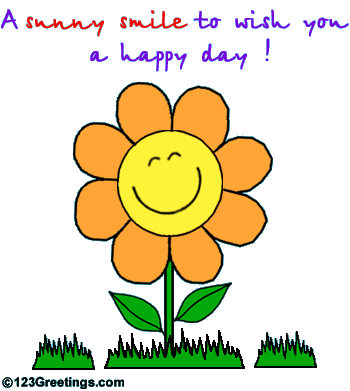 KÝnh chóc c¸c thÇy c« m¹nh khoÎ - h¹nh phóc vµ thµnh ®¹t !
Chóc c¸c em häc sinh ch¨m ngoan - häc giái !